948053：10月社保（外来）
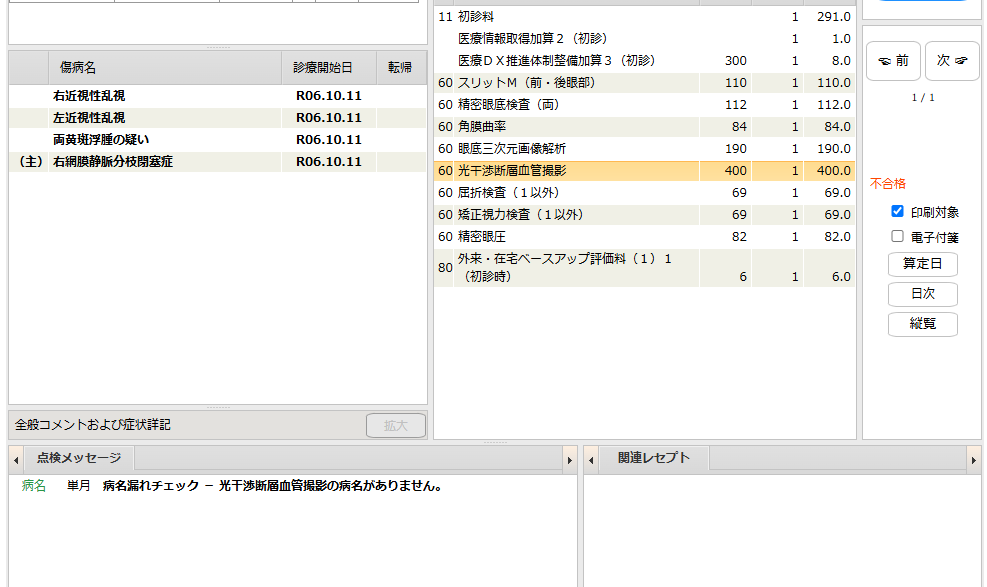 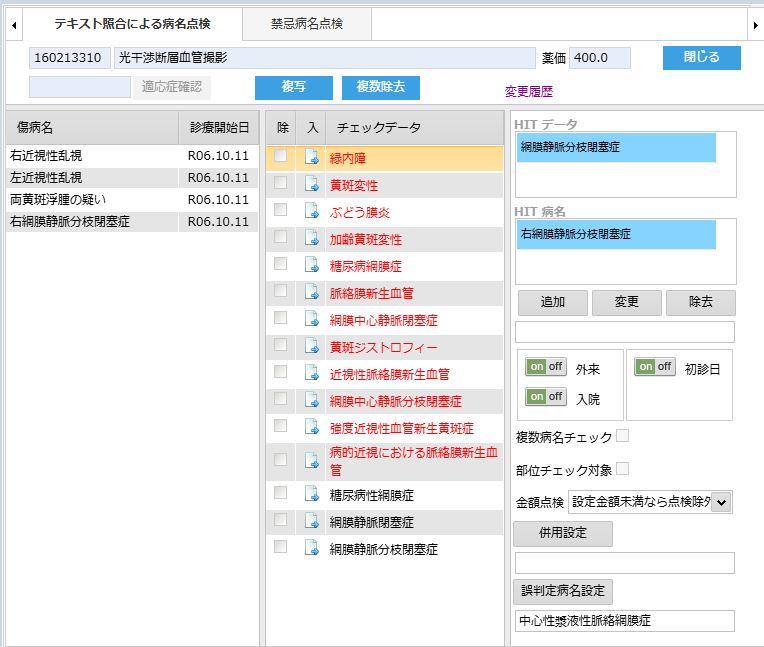 チェックに病名がありますが、
不合格判定されてしまいます。